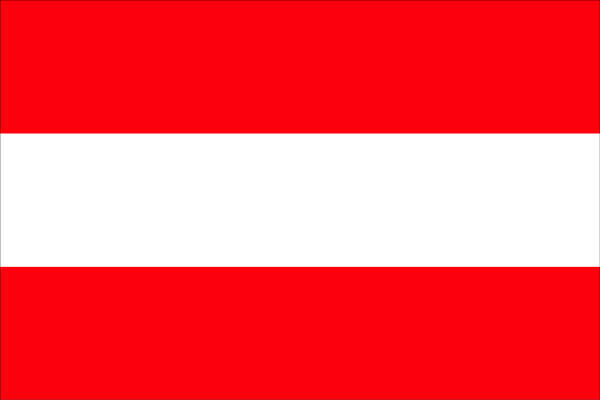 AUSTRIJA
BEČ
Austrija
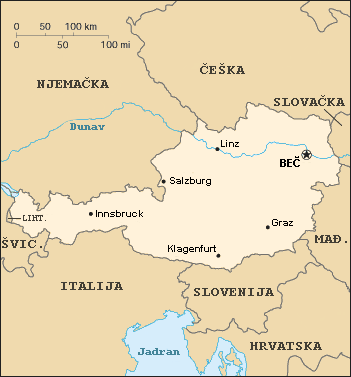 država u Srednjoj Europi

službeni jezik je njemački

sastoji se od 9 saveznih država
SAVEZNE DRŽAVE
Gradišće
 Koruška 
Donja Austrija
 Gornja Austrija
 Salzburg
 Štajerska 
 Tirol
 Vorarlberg
 Beč
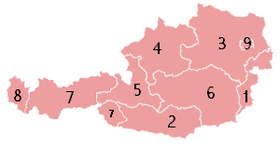 SMJEŠTAJ
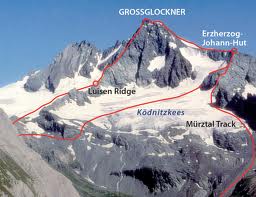 Austrijski zapad i jug leže u Alpama

Austrija je glasovito turističko odredište za zimske sportove

najviši vrh je Grossglockner (3.798 m)

 nakon njega Wildspitze (3.774 m)
NAJVEĆI GRADOVI
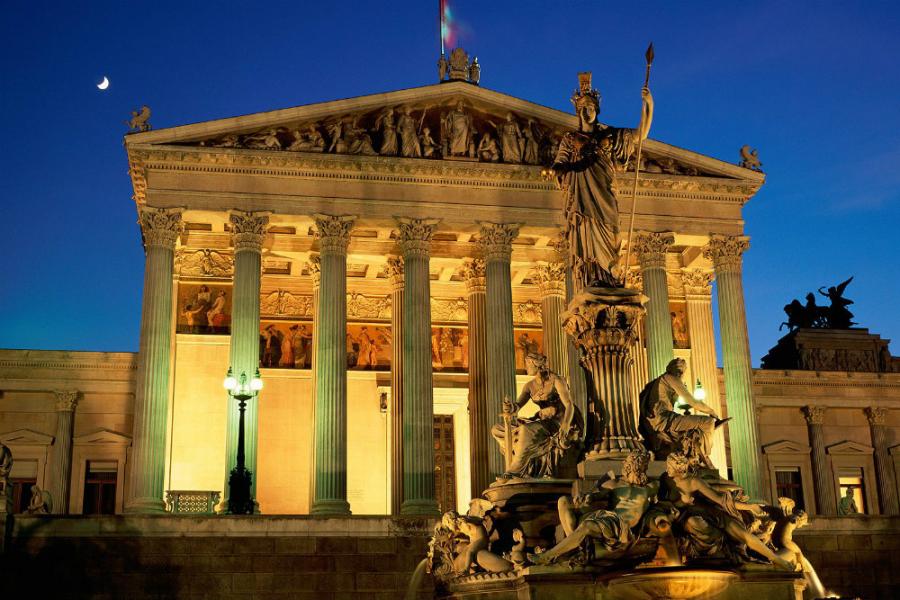 Beč (glavni grad)
Graz
Linz
Salzburg
Innsbruck
Klagenfurt
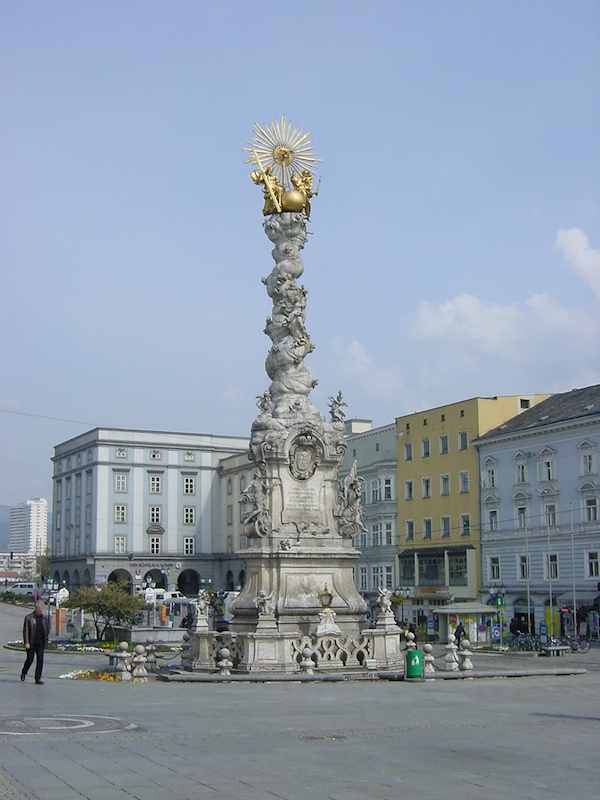 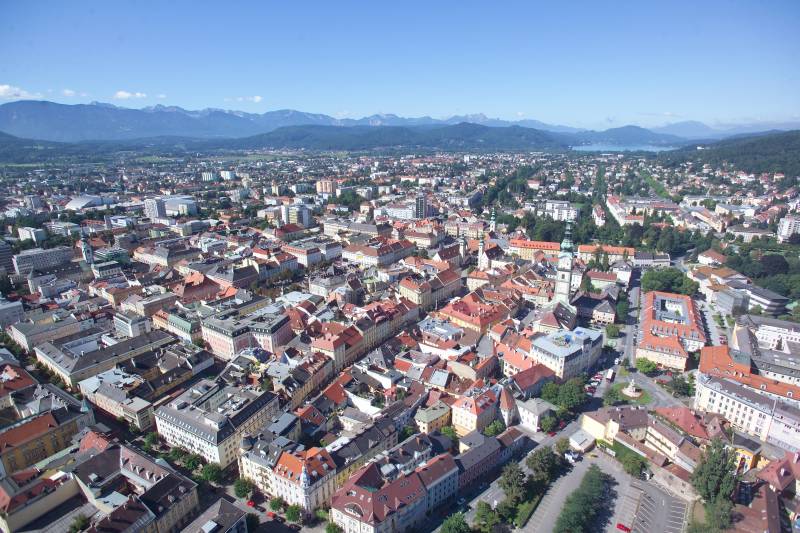 GRANIČI  S
Lihtenštajnom i Švicarskom na zapadu

Italijom i Slovenijom na jugu

Mađarskom i Slovačkom na istoku

Njemačkom i Češkom na sjeveru.
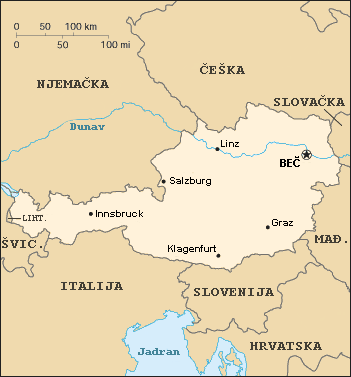 BEČ
Sjedište je nekoliko međunarodnih organizacija:

 OPEC-a (Organizacije zemalja izvoznica nafte)

IAEA-e (Međunarodne agencije za atomsku energiju)

UNIDO-a (Organizacije za industrijski razvoj Ujedinjenih naroda).
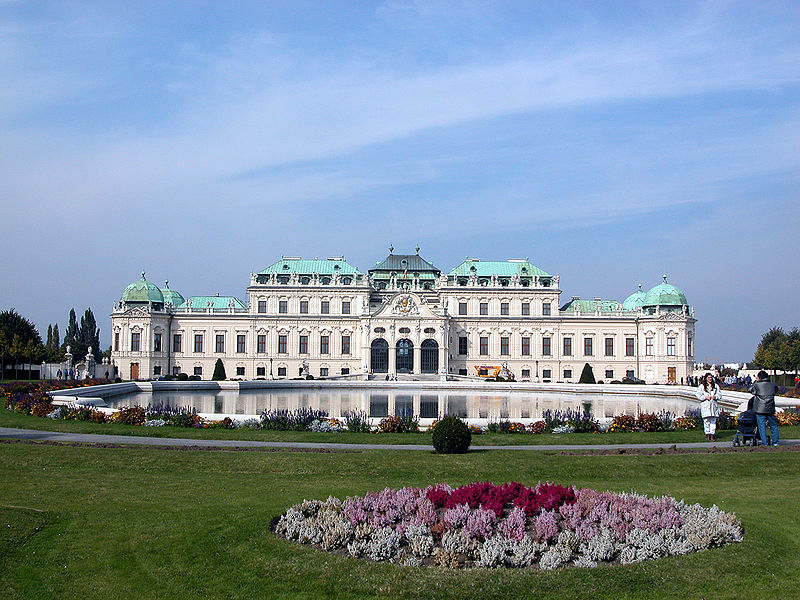 POVIJEST
Beč su osnovali Kelti oko godine 500. pr. Kr.

Od 1527. do 1918. Beč je bio glavni grad država kojima je pripadao i veći dio Hrvatske

Bečko sveučilište osnovano je 1365.
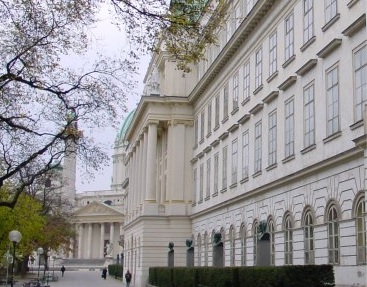 NEKE ZNAMENITOSTI
Katedrala sv. Stjepana u Beču

Dvorac Schönbrunn sa Zoološkim vrtom

Gradska vijećnica
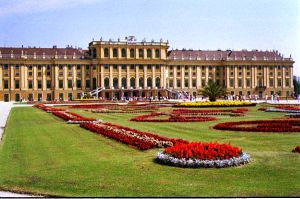 …
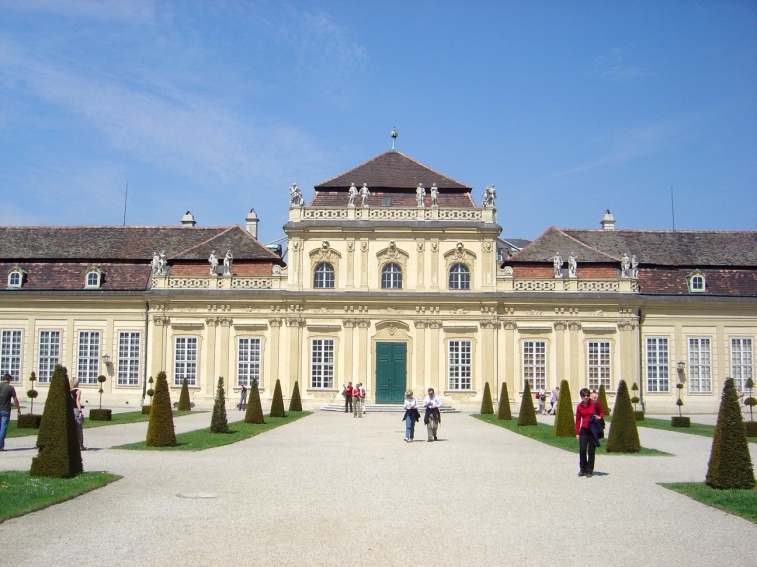 Kraljevsko kazalište

Dvorac Belvedere

Središnje groblje s grobovima brojnih poznatih osoba
ZA KRAJ
Za vas pripremila:
     Antonija Šivalec, 8.b

Literatura:
http://hr.wikipedia.org/wiki/Austrija
http://hr.wikipedia.org/wiki/Be%C4%8D
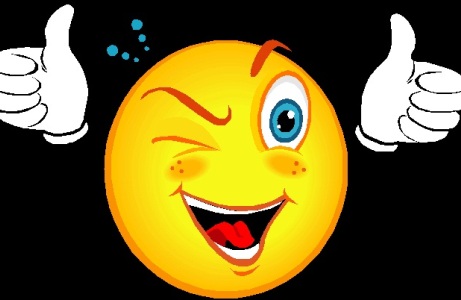